Soziales und Peerbeziehungen
mobbing
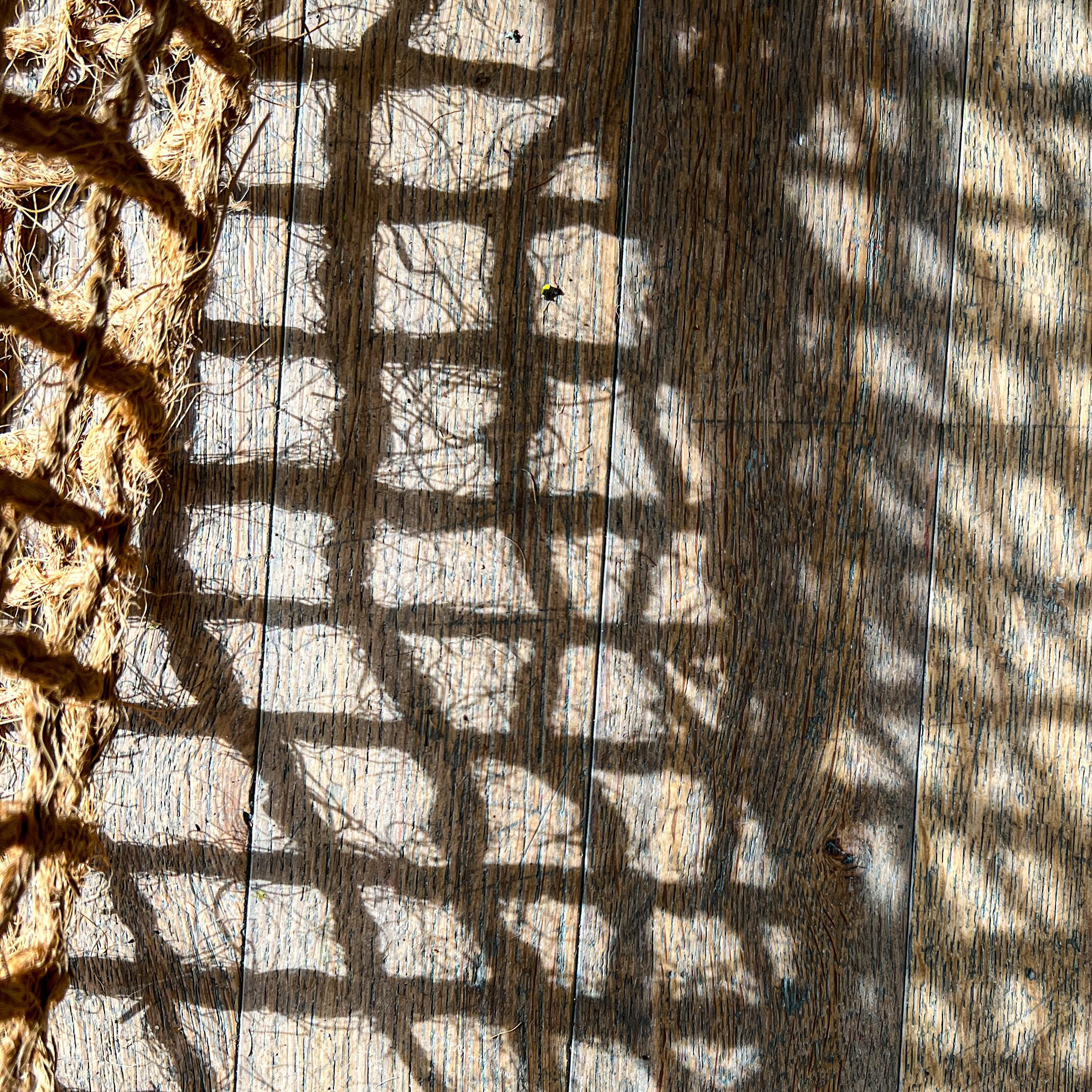 Soziales und peerbeziehungen – mobbing
Funktionierende Strategien und hilfreiche Umstände in meiner Schulzeit:
(Achtung, nur subjektiv positiver Umstand!) Mitschüler:innen konzentrierten ihre Mobbingenergie auf andere Schülerinnen und Schüler.
 
Was noch geholfen hätte:
Sensibilisierung der Lehrpersonen, Schülerinnen und Schüler für das Thema Mobbing.
Benennung der Thematik und involvierter Prozesse
Klare Reaktion durch Lehrpersonen, wenn sich erste Ansätze zeigen
Gemeinsames Erarbeiten von Verhaltensrichtlinien und Regeln (Wie erkenne ich Mobbing? Was kann ich tun, wenn ich gemobbt werde? Was kann ich tun, wenn ein anderes Kind gemobbt wird? Grenzen setzen und akzeptieren, Wachsamkeit und Hinsehen usw.).